On whiteboard #1: Draw three sections
On whiteboard #1: Draw three sections
On whiteboard #1: Draw three sections
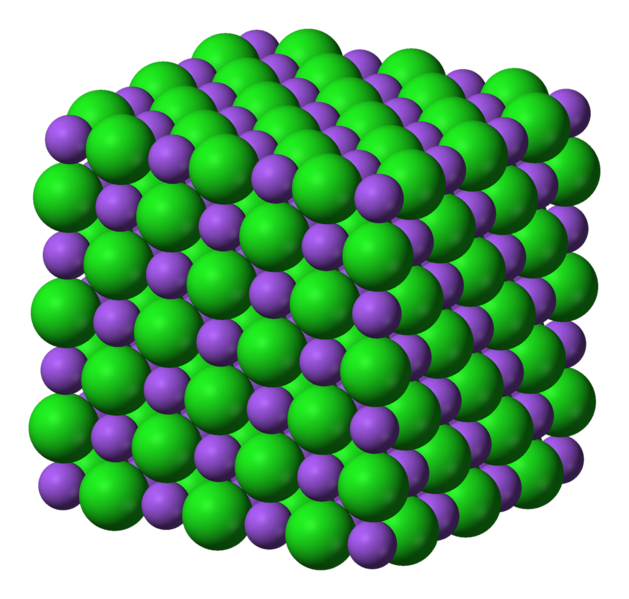 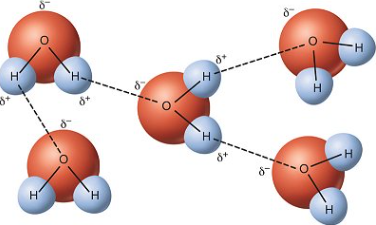 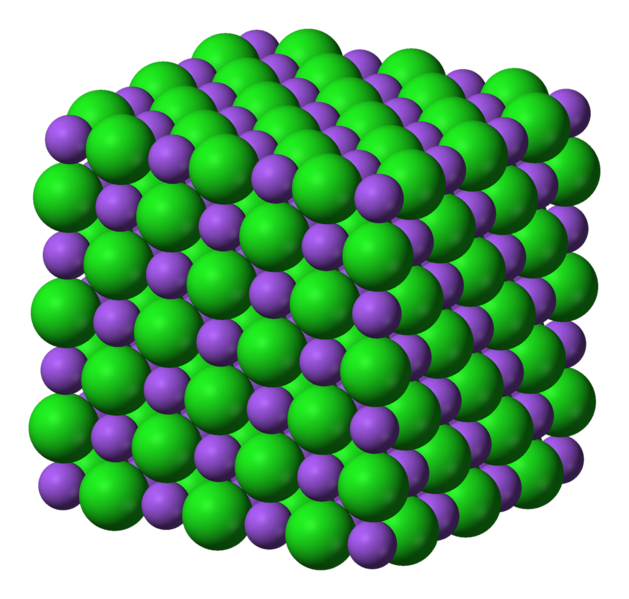 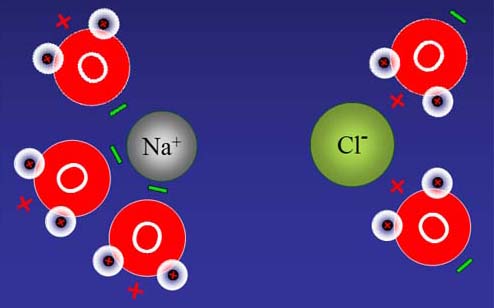 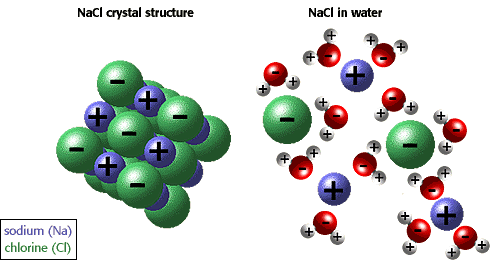 On whiteboard #2: Draw two sections
On whiteboard #2: Draw two sections
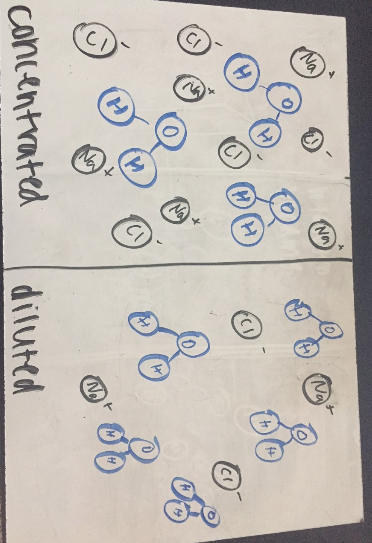